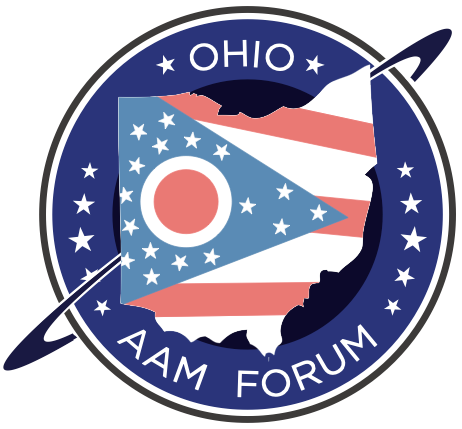 Welcome to the 2023 National Advanced Air Mobility Industry Forum
Thank You to Our Sponsors
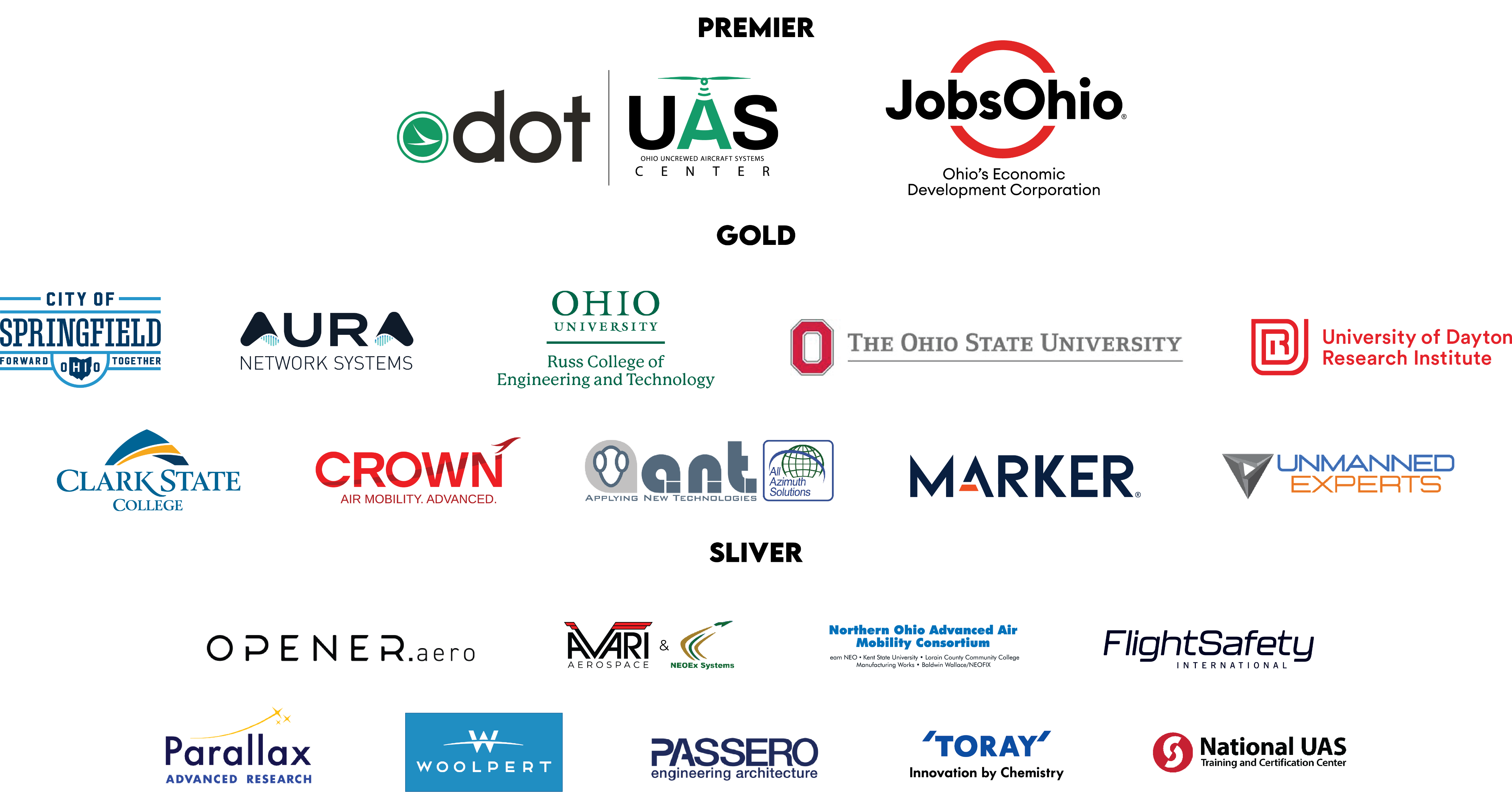 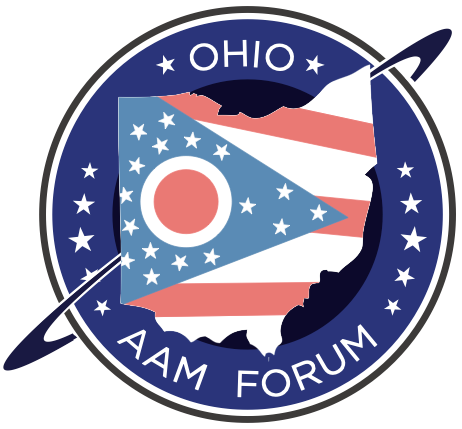 Welcome Remarks
Representative Adam HolmesChairman, Aviation and Aerospace Committee, Ohio House of Representatives
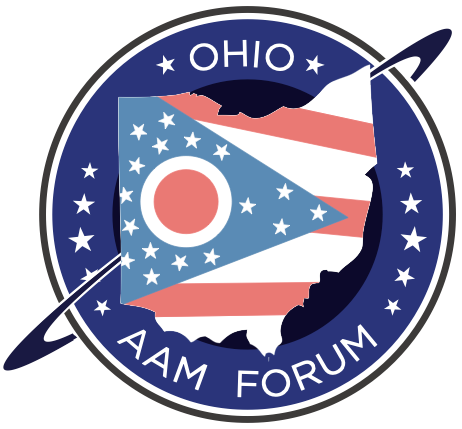 AAM Keynote
Mr. Greg BowlesHead of Government and Regulatory Affairs, Joby Aviation
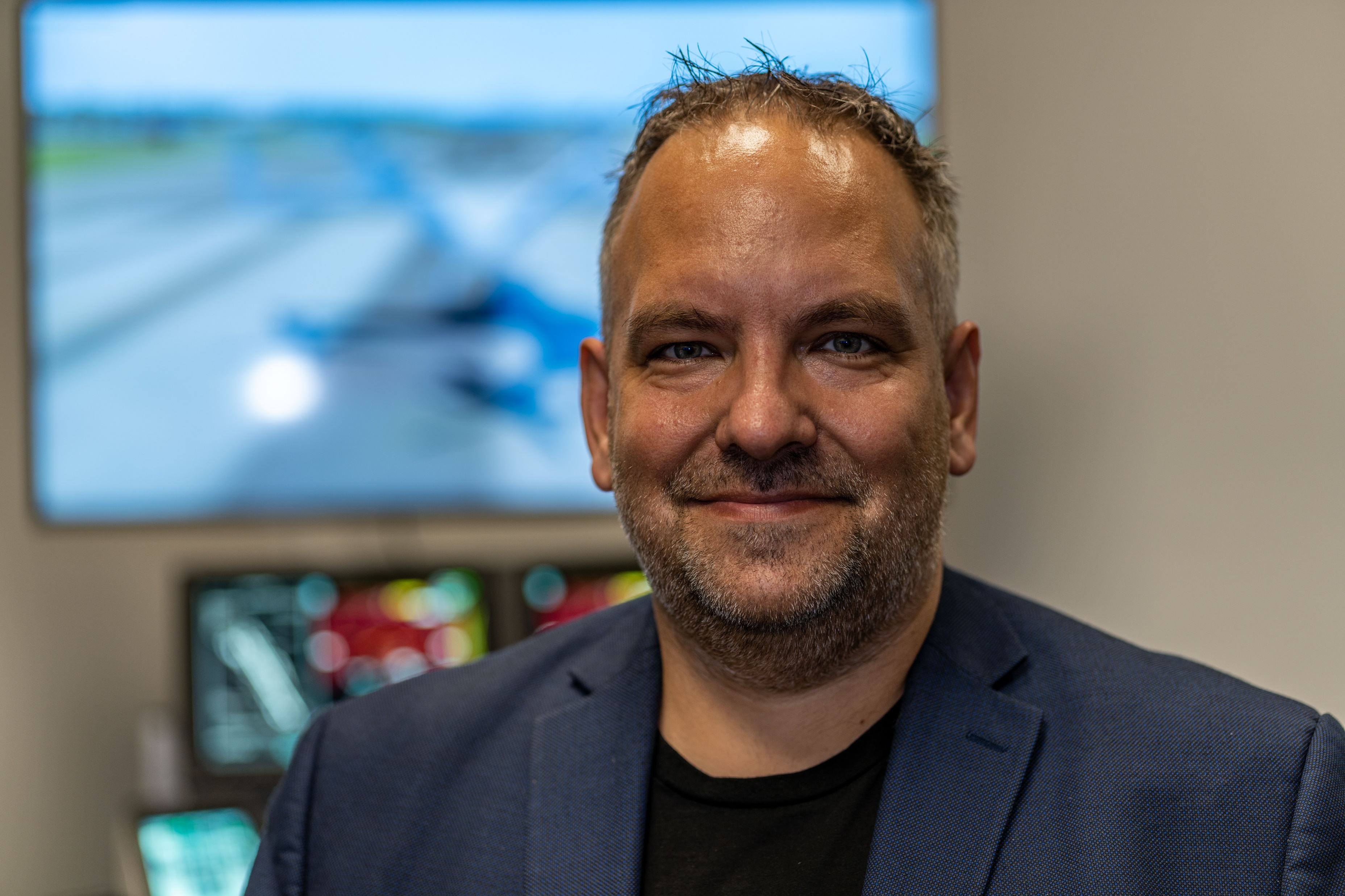 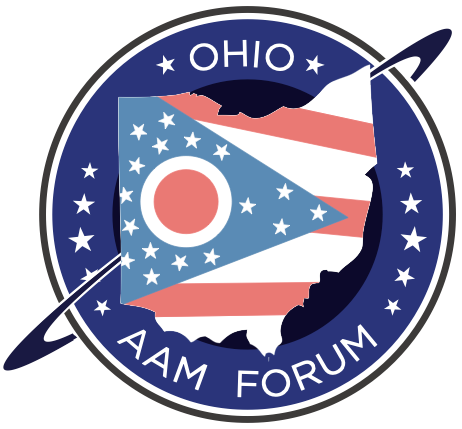 State of AAM Panel
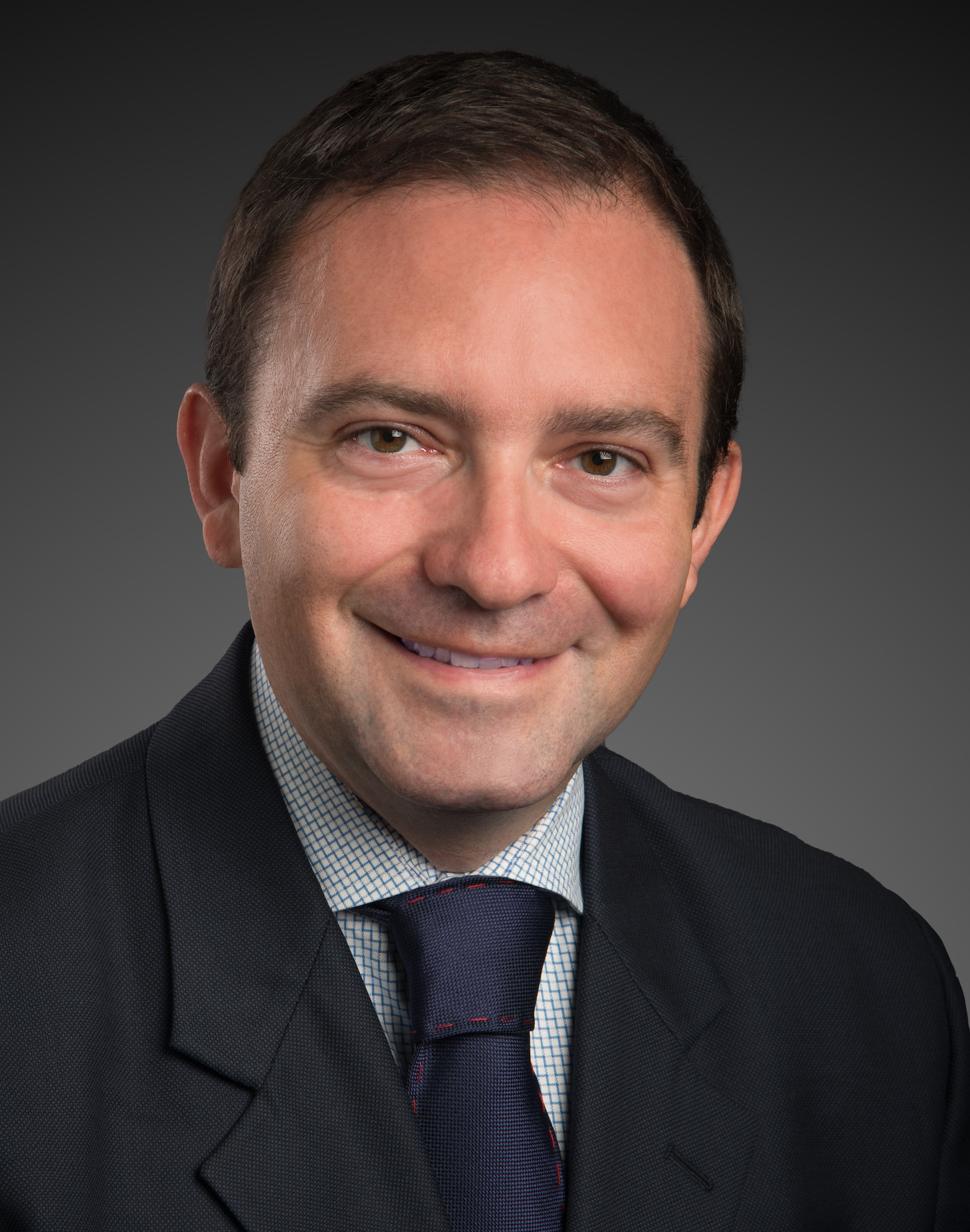 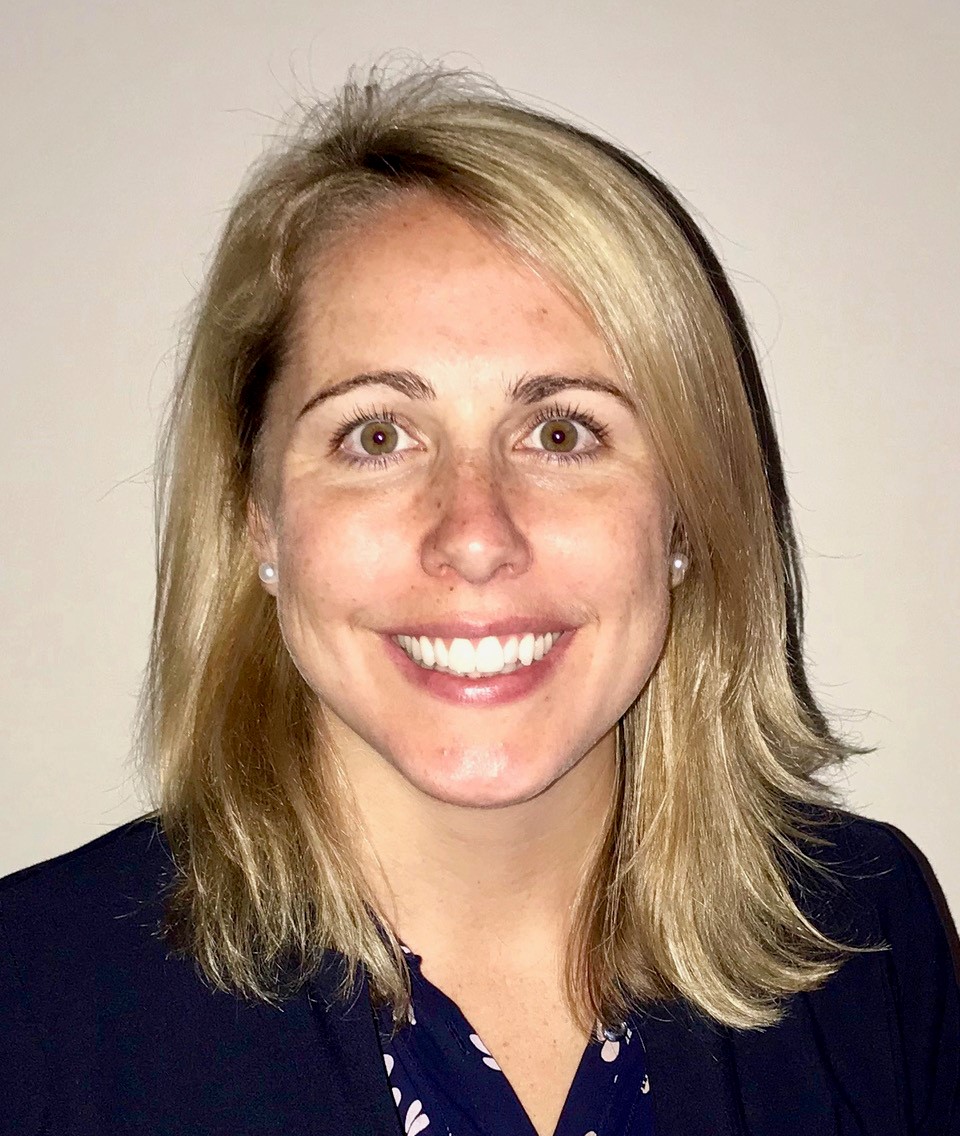 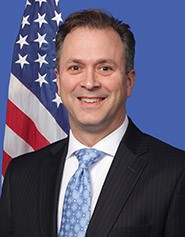 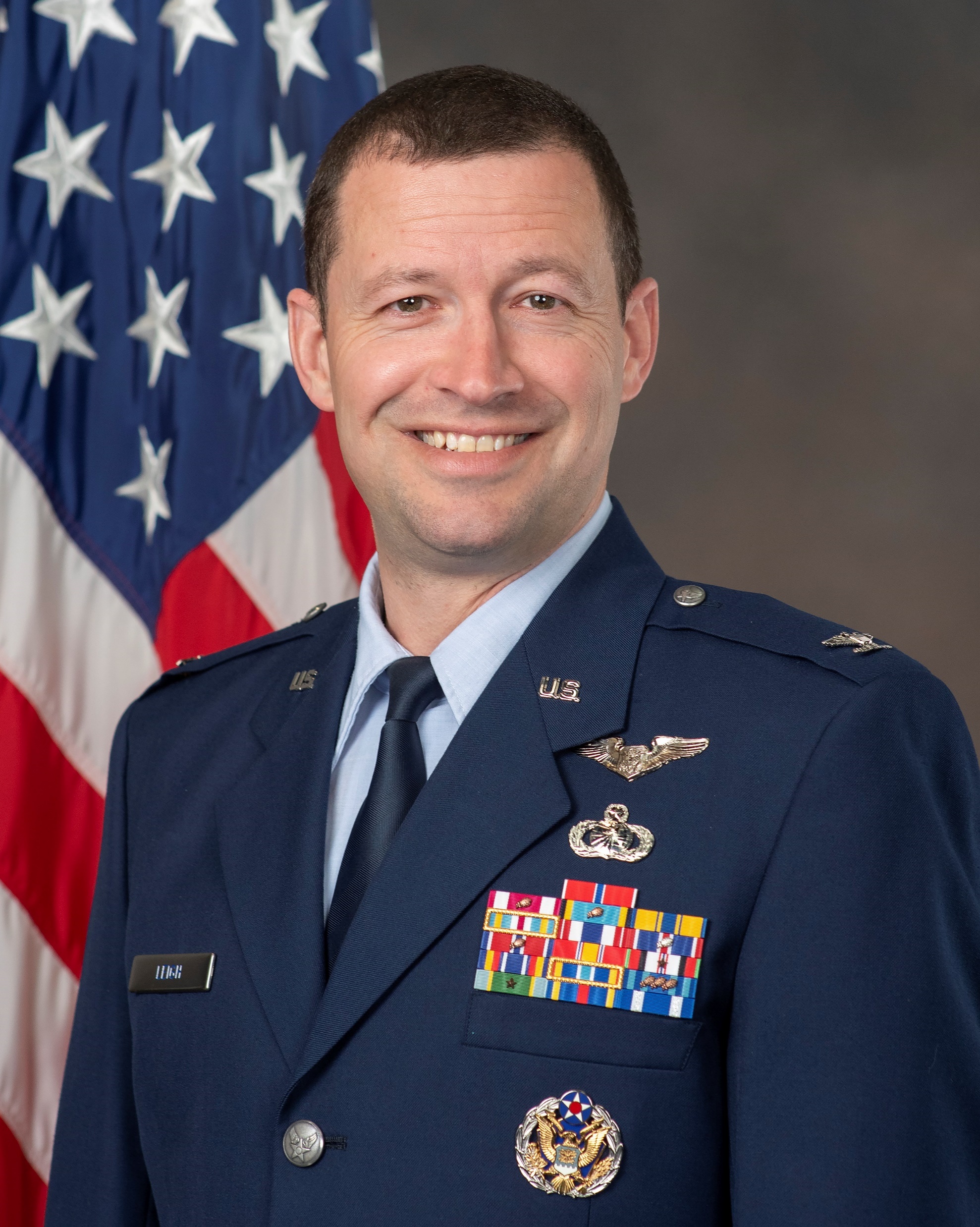 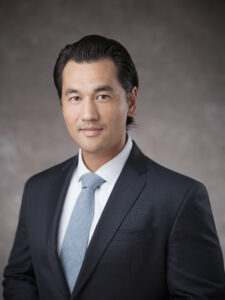 Col Elliot “NEO” LeighDirector, AFWERX
Erik AmendRegional Administrator, Great Lakes Region, FAA
Sergio CecuttaFounding Partner, SMG Consulting
Megan EisensteinManaging Director, Industry Affairs & Innovation, National Air Transportation Association (NATA)
David DunningDirector, Global Innovation & Policy, General Aviation Manufacturers Association (GAMA)
Networking Break
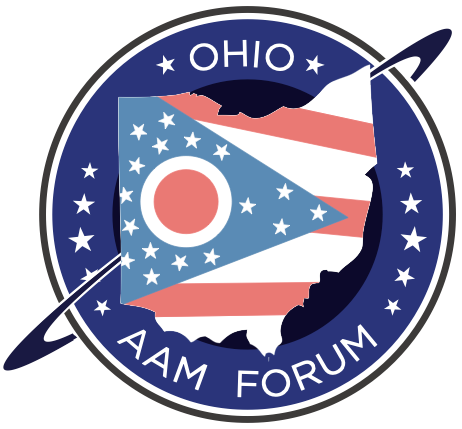 Program will resume in 15 minutes.
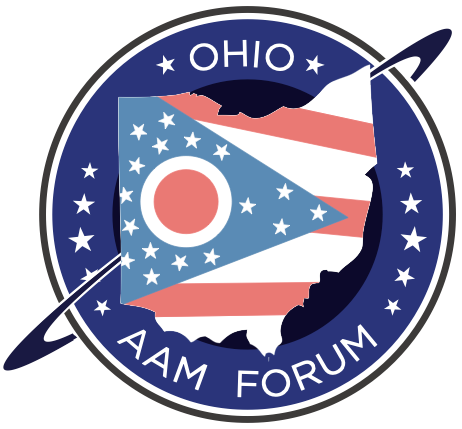 AAM Policy and Federal Partnerships Discussion
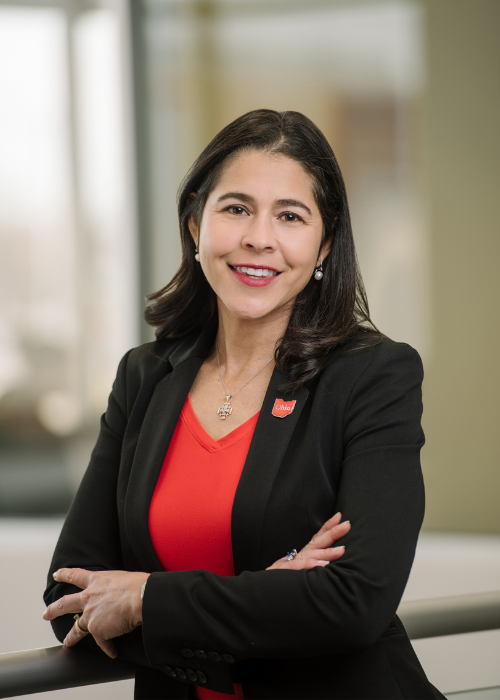 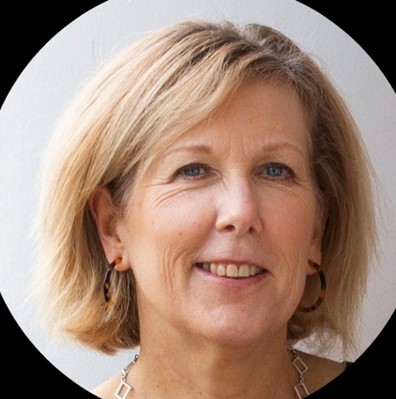 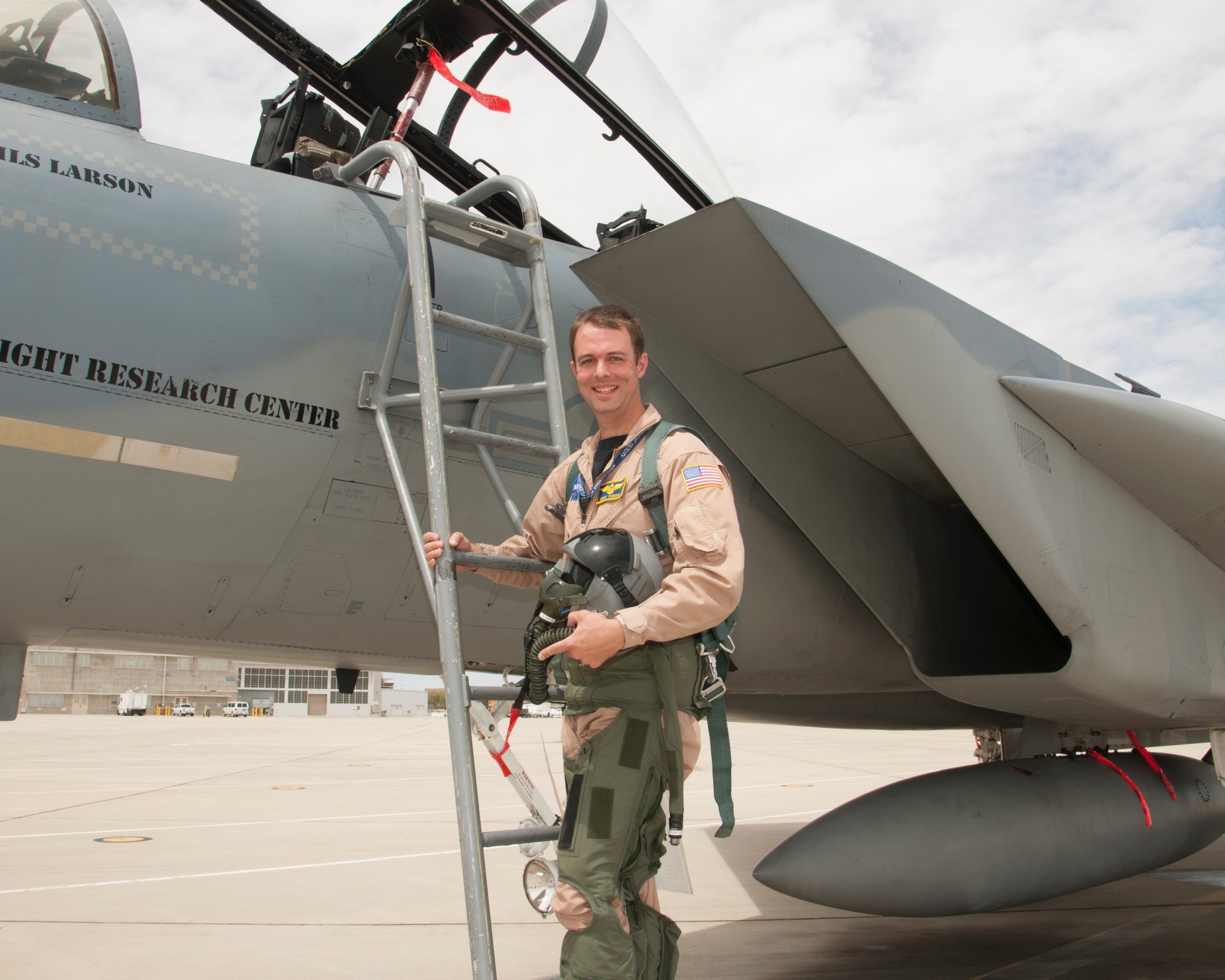 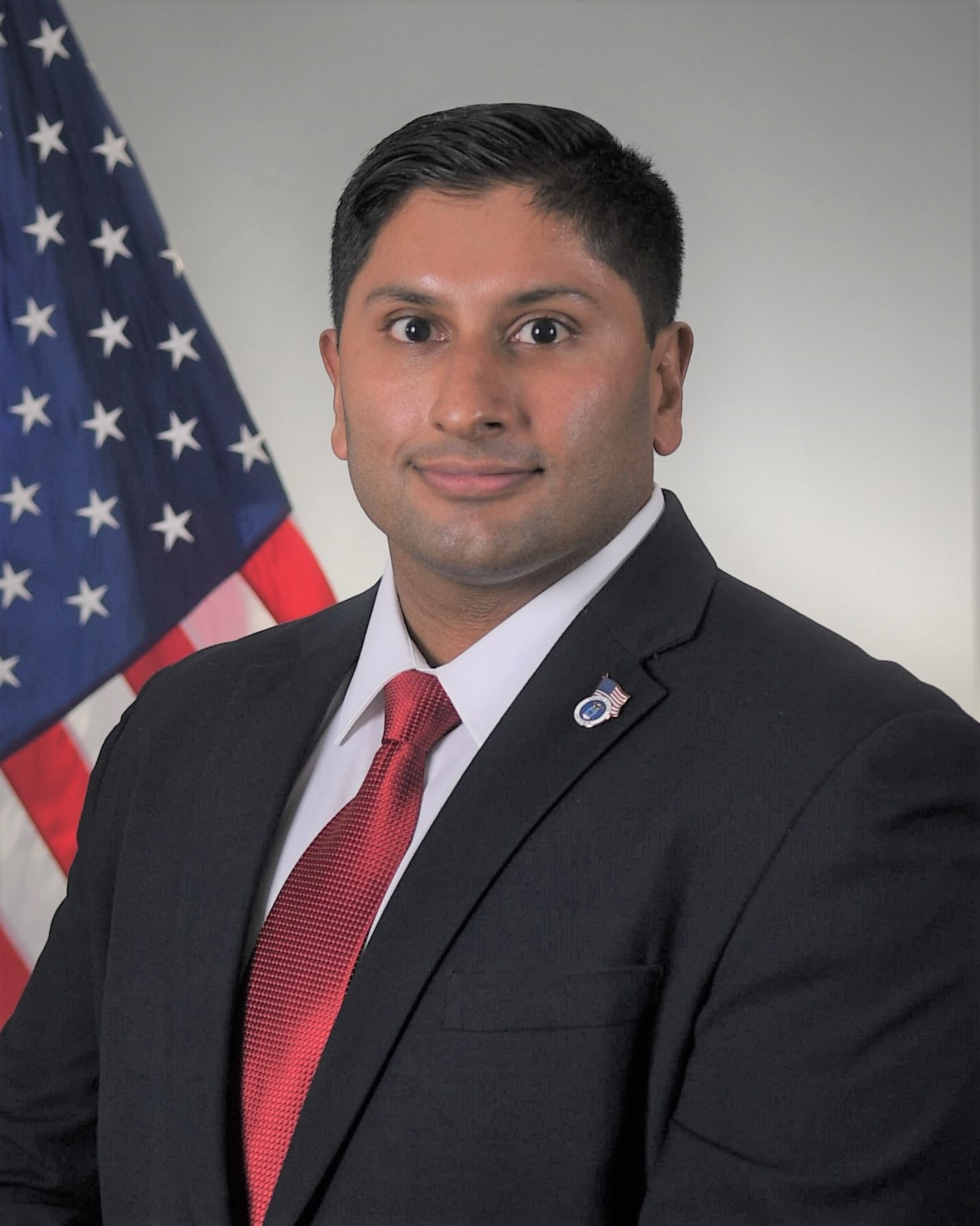 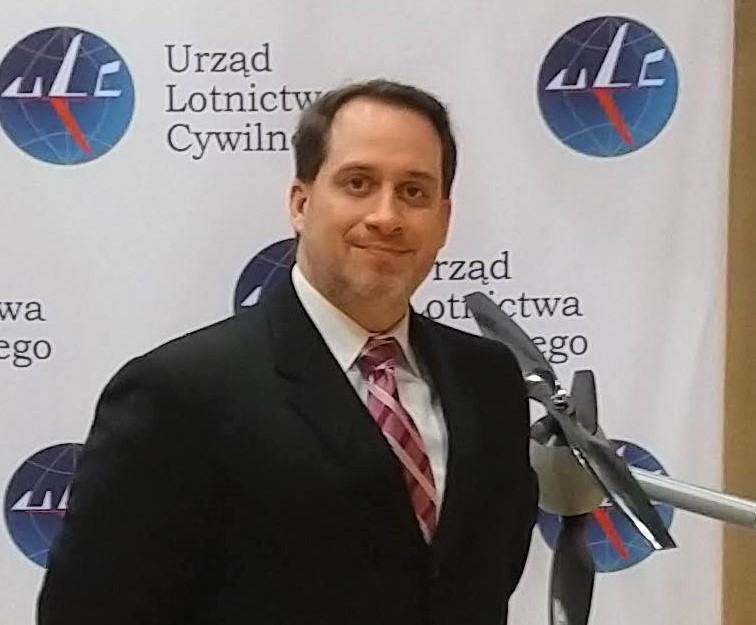 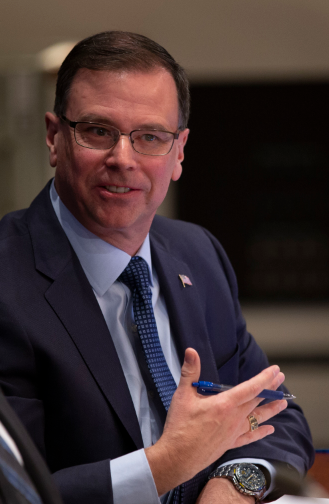 Clare DohertyVice President, Government Relations & Transportation Executive, FlightSafety International
David SizooFlight Test Pilot, FAA
Elaine BryantExecutive Vice President, Aerospace & Defense, Dayton Development Coalition & Managing Director, Military & Federal, JobsOhio
Gerrit EversonAir Mobility Pathfinders (AMP) Vehicle Flight Test Team Lead, NASA AFRC
Ryan SteinbachAviation Policy Coordinator, US Department of Transportation
Dash DivakaranHead of Airspace Innovation & Prime Partnerships, AFWERX
Lunch Break
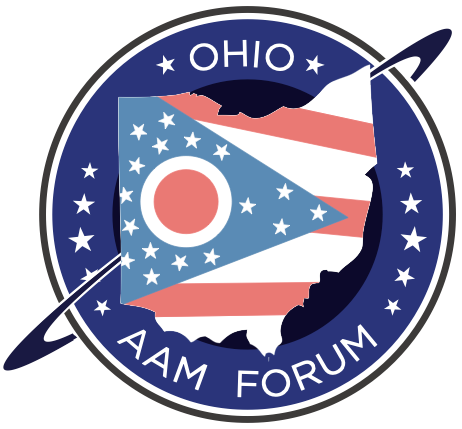 Program will resume at 12:00 PM.
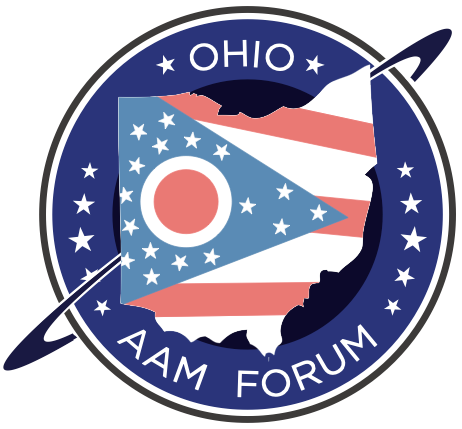 OEM Panel
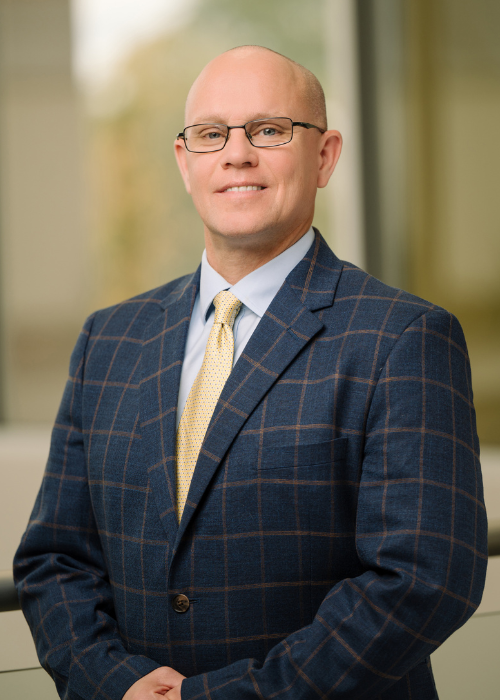 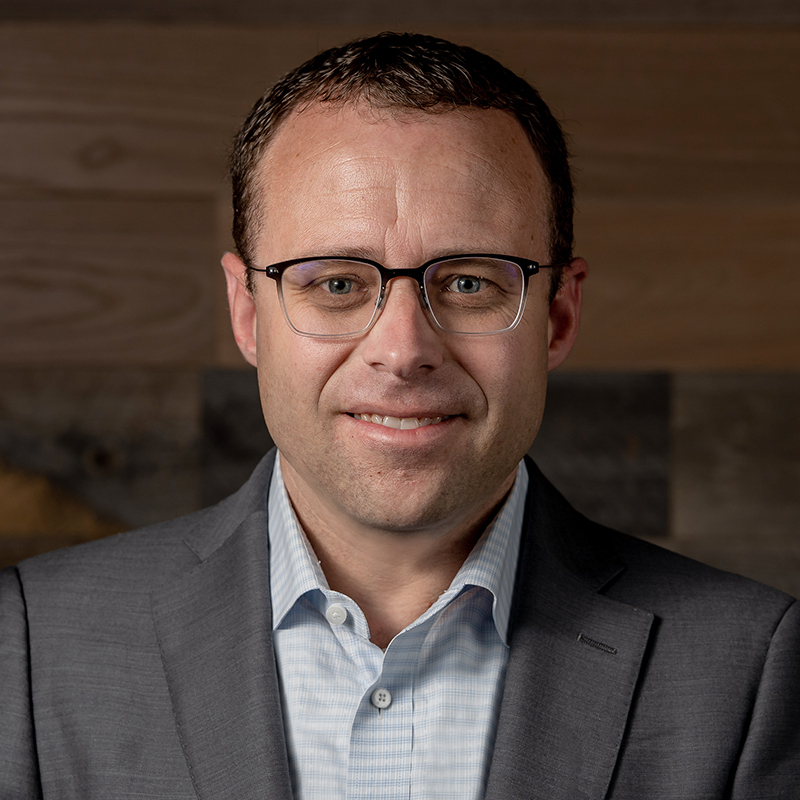 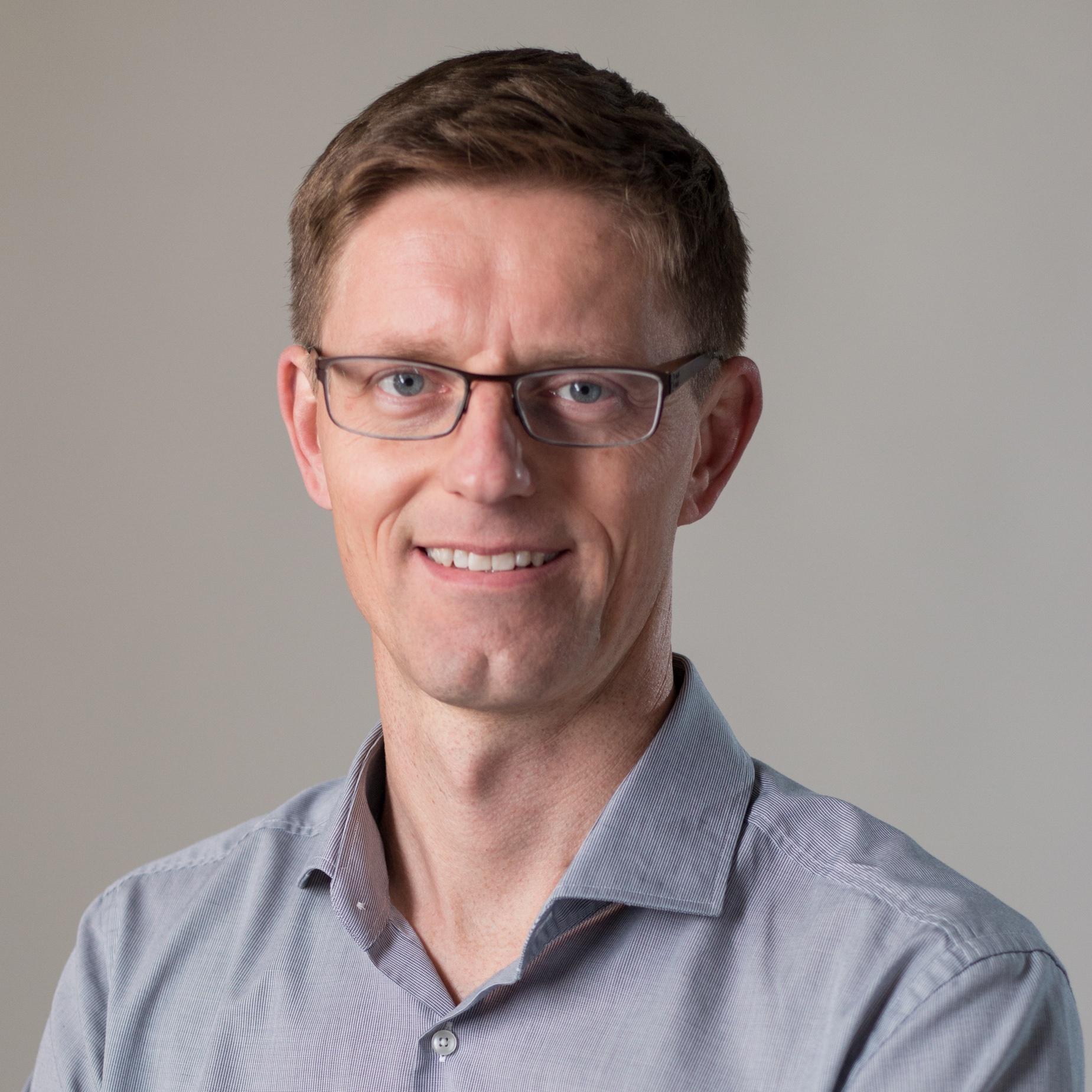 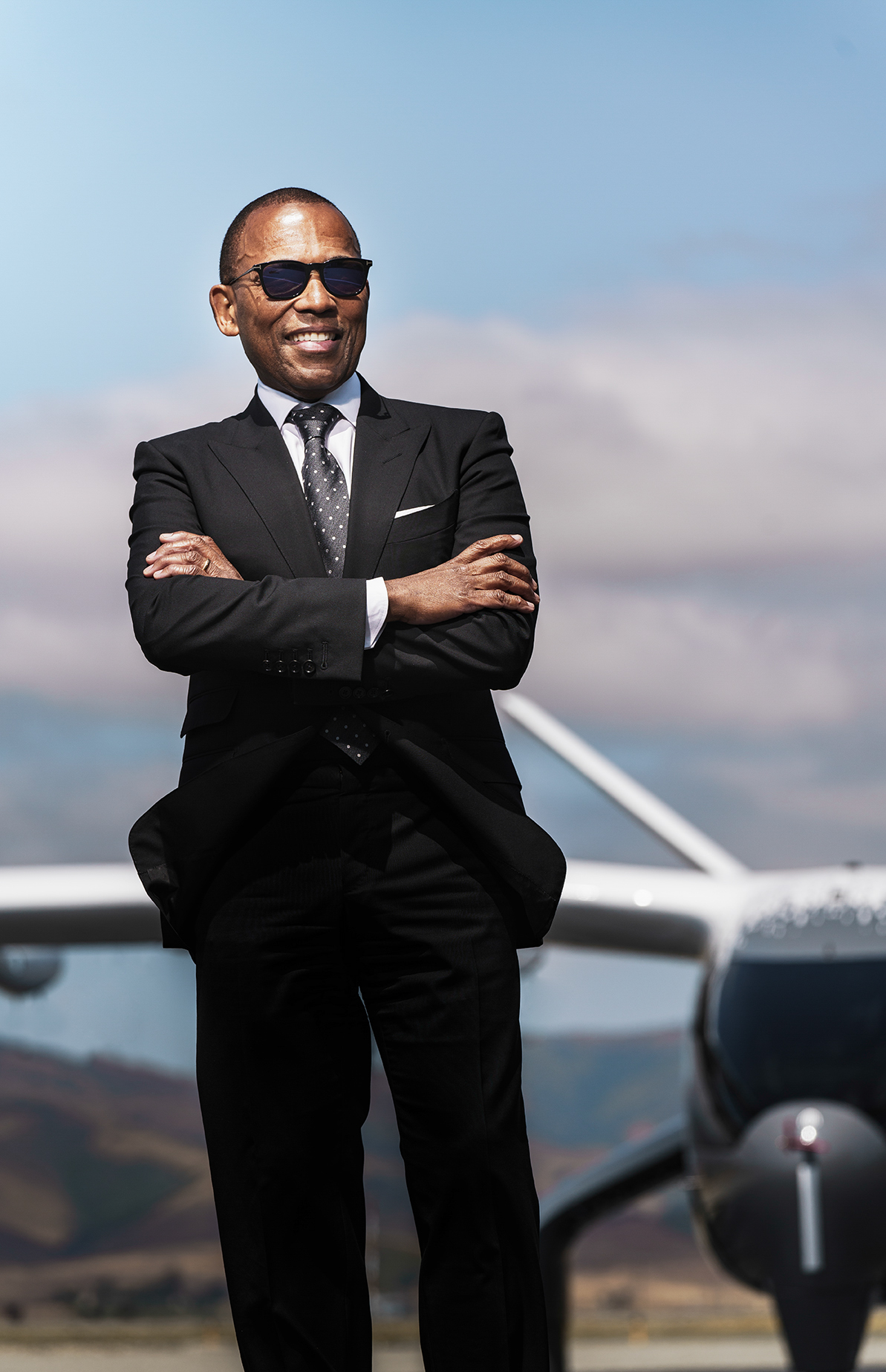 Billy NolenChief Safety Officer, Archer Aviation
Jay WakenshawChief Operating Officer, Elroy Air
Ted AngelDirector, Aerospace Affairs, Dayton Development Coalition
Scott O’BrienLegislative Affairs Specialist, Reliable Robotics
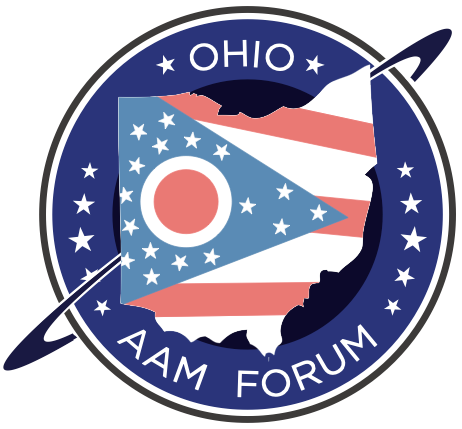 DoD Interests in AAM Panel
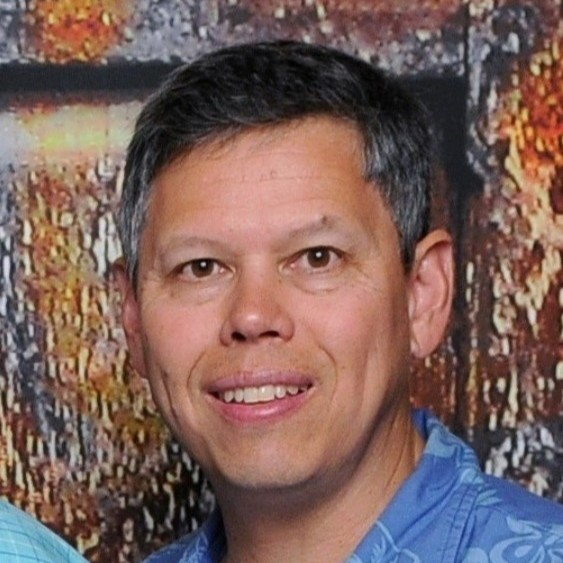 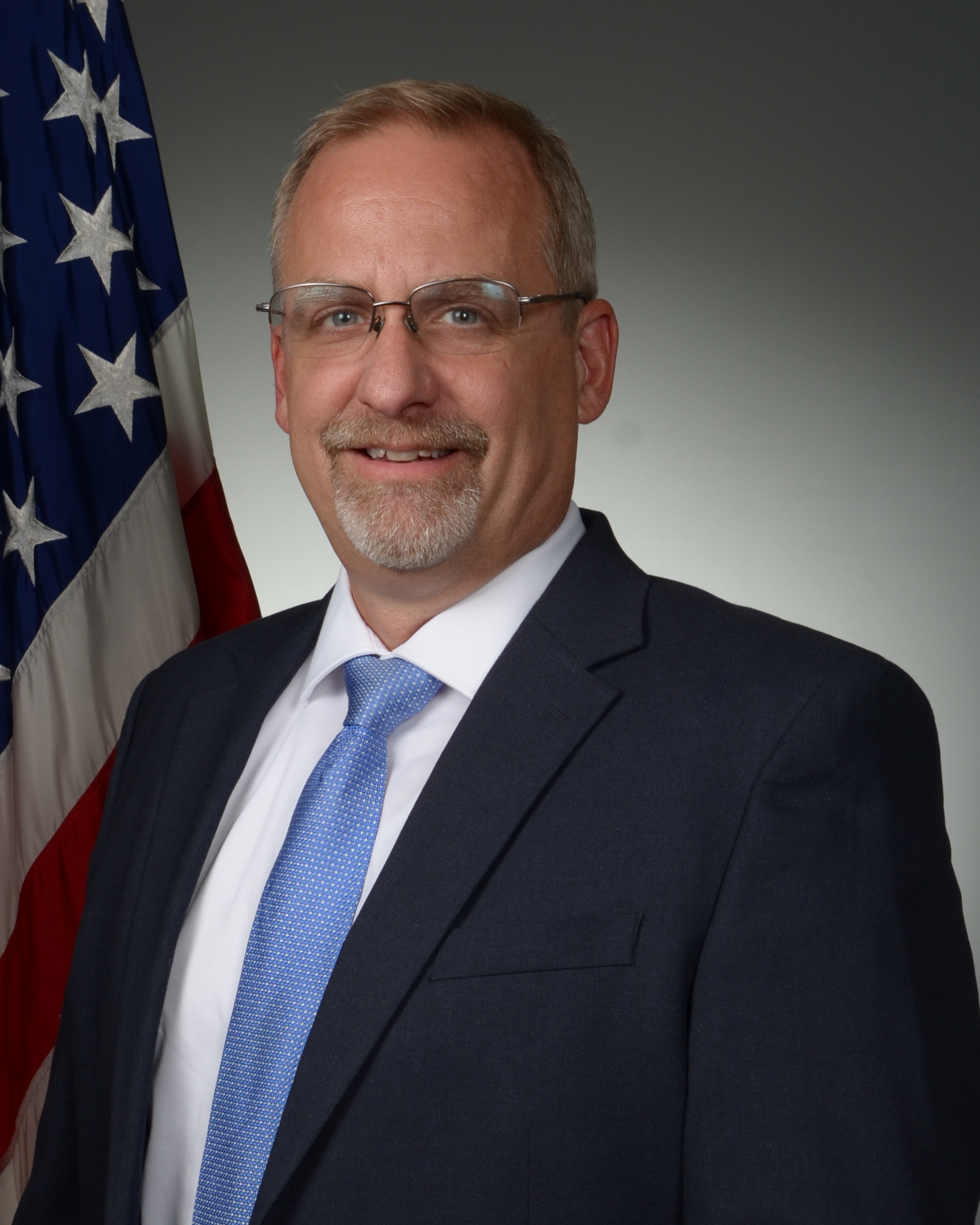 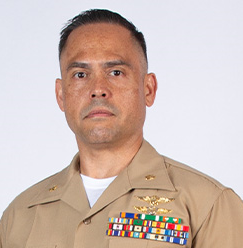 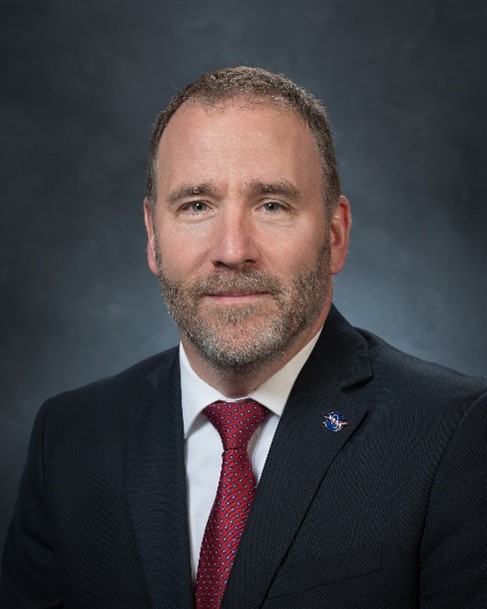 George “Hog” GriffithsAirworthiness and Test Lead, AFWERX
Tim McCartneyDirector, Aeronautics Research Directorate, NASA Glenn Research Center
Dr. Michael GreggDirector, Aerospace Systems Directorate, AFRL
Maj Brian “Tadpole” HeeterAviation Department, HQ USMC
Networking Break
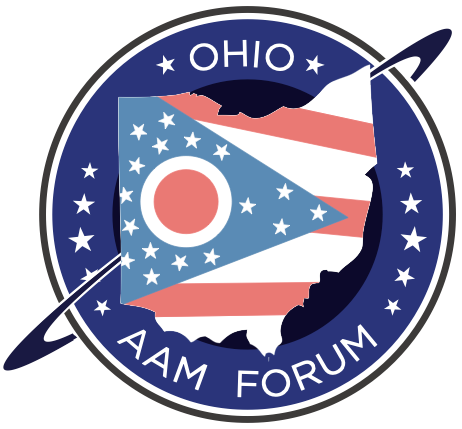 Program will resume in 15 minutes.
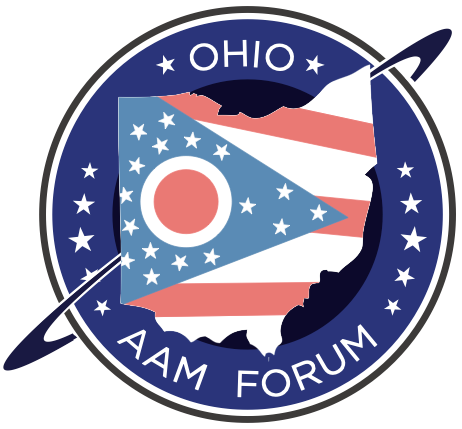 AAM Suppliers Panel
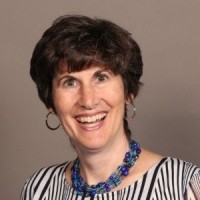 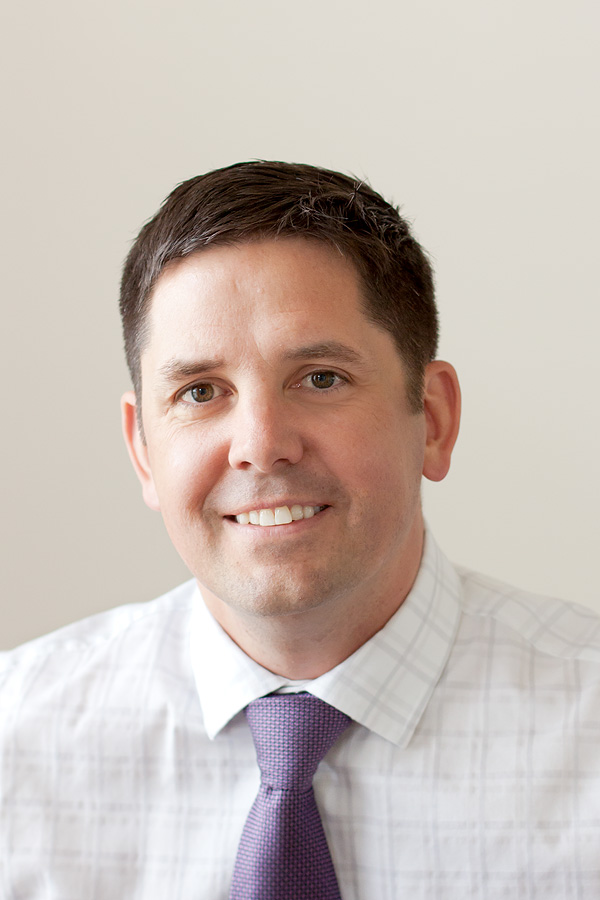 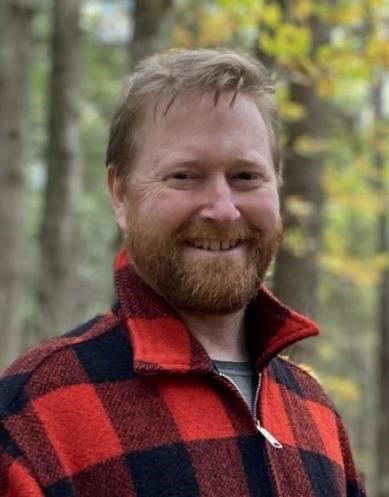 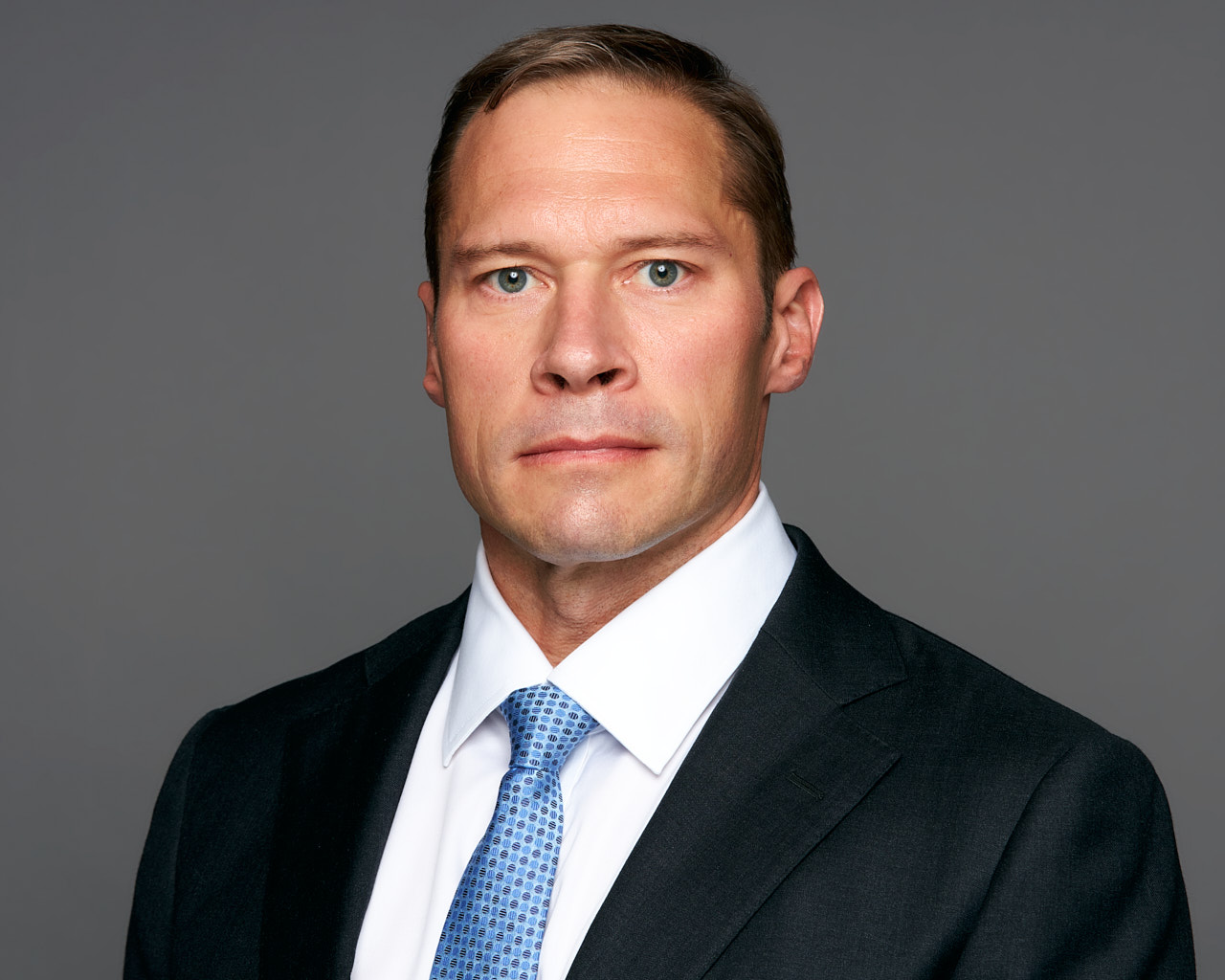 Dana JensenSenior Industrial Policy Analyst, USAF
Stacy BielSegment Manager, UAM, Military & Defense, Toray
Keven GamboldCEO, Unmanned Experts
Kevin CainChief Technology Officer, Aria Group
Critical Elements for AAM Success Panel
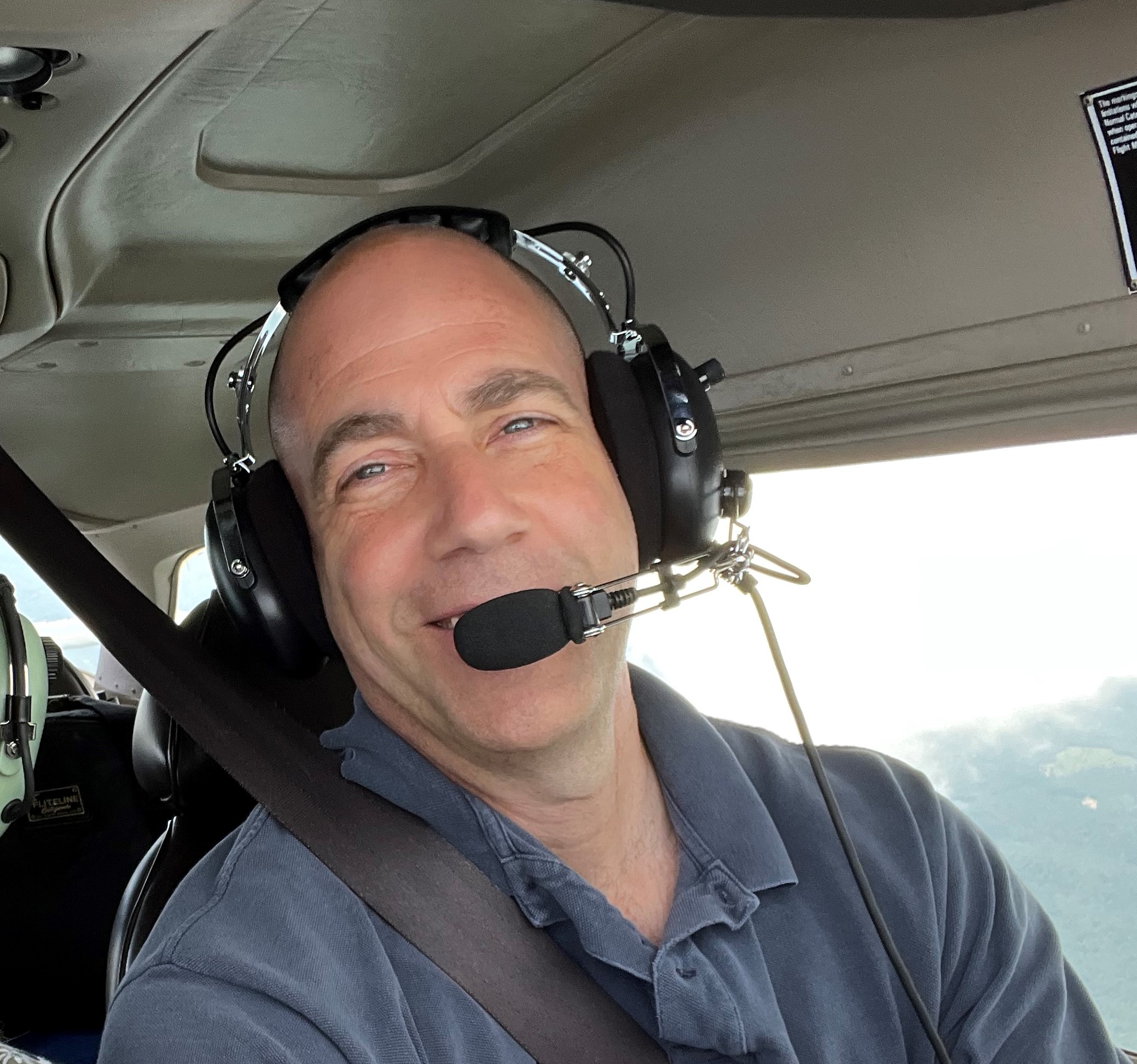 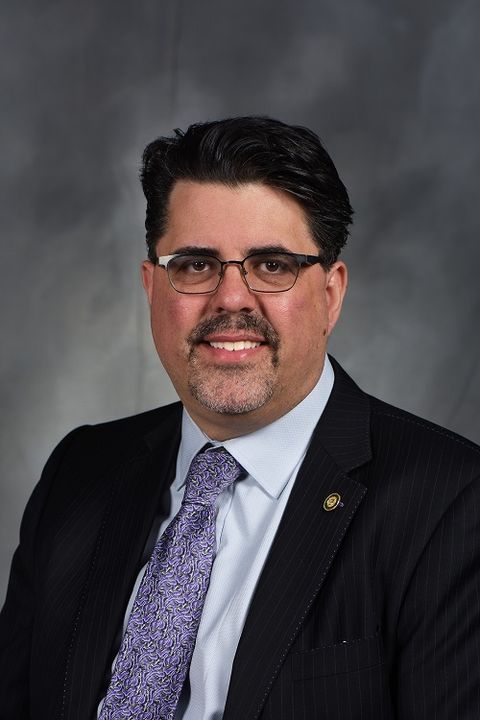 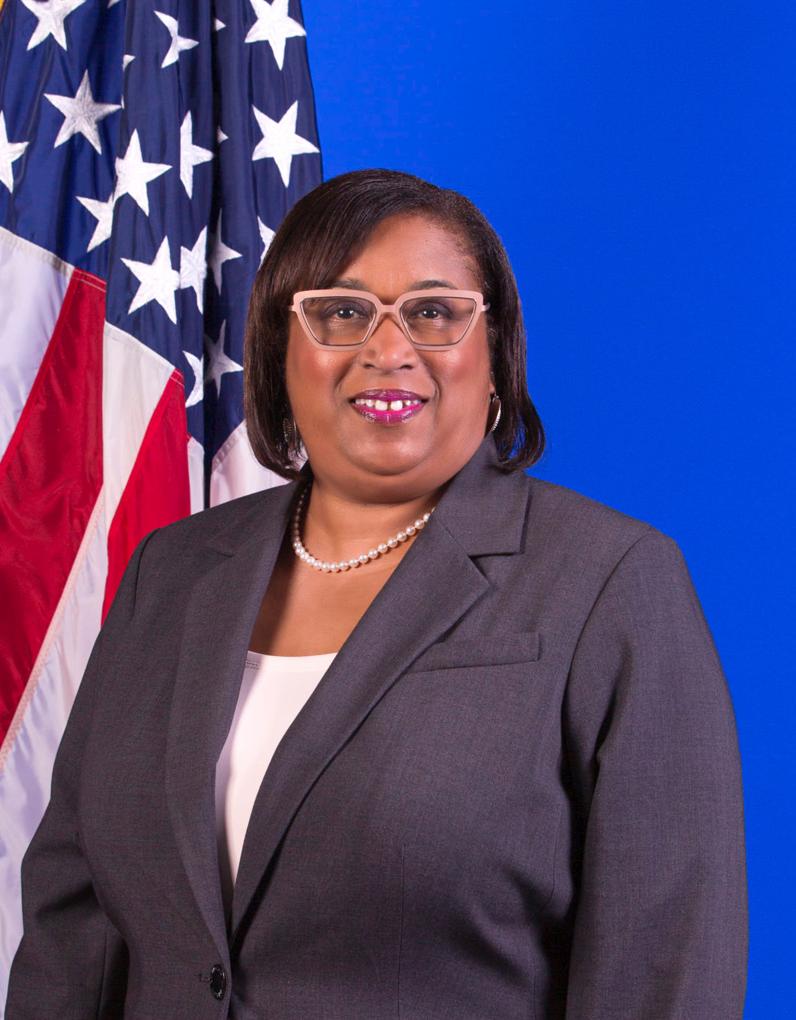 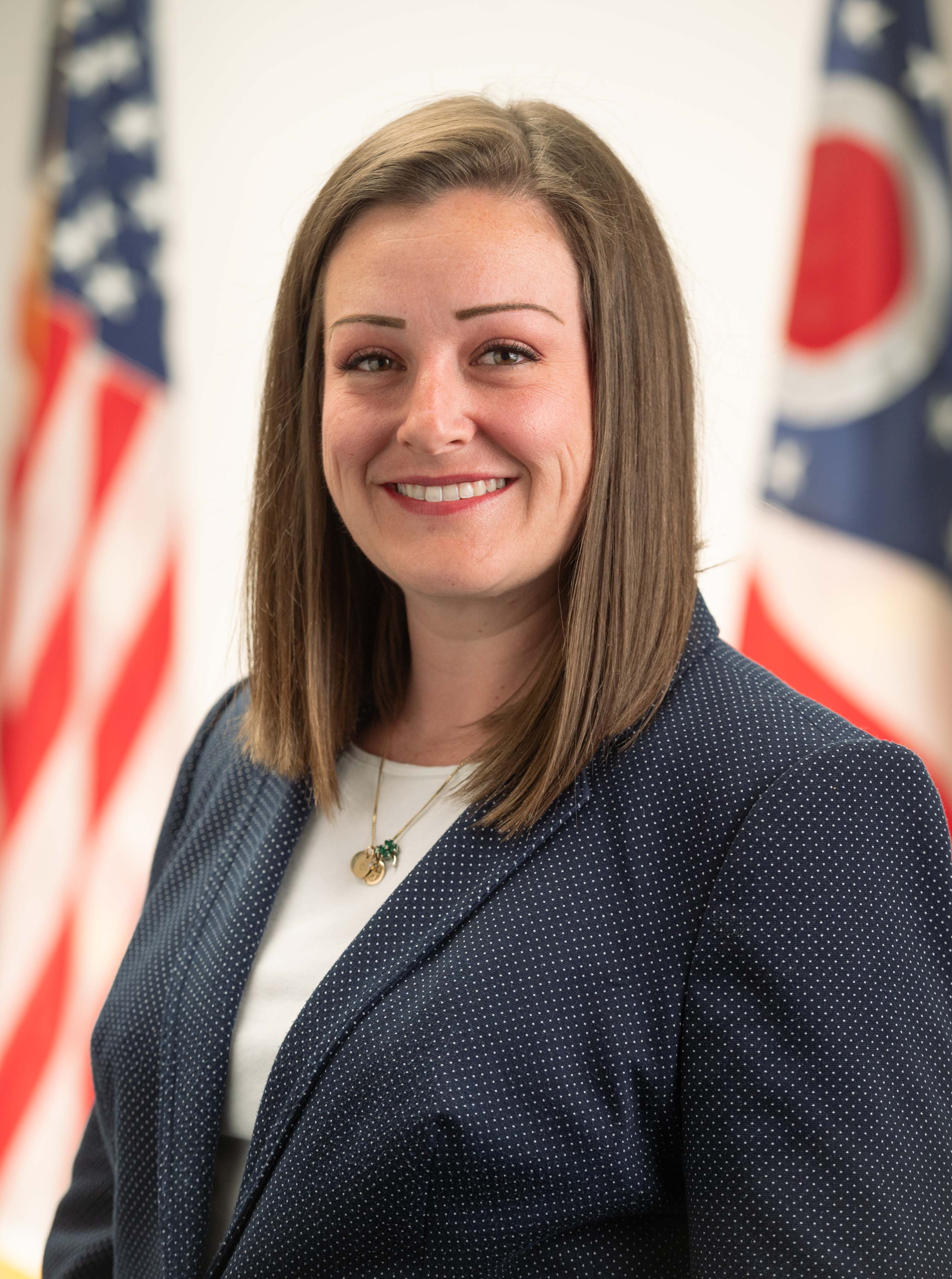 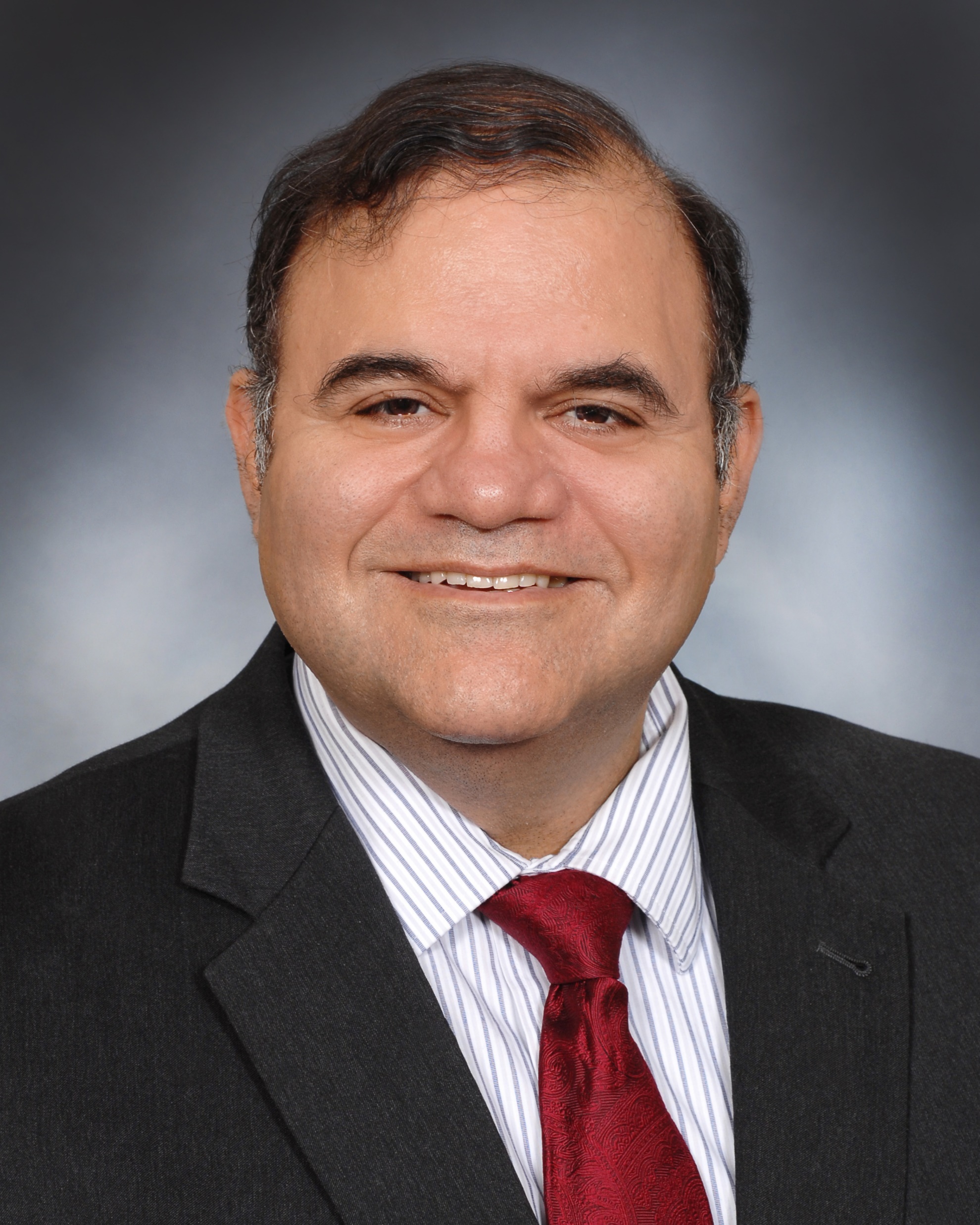 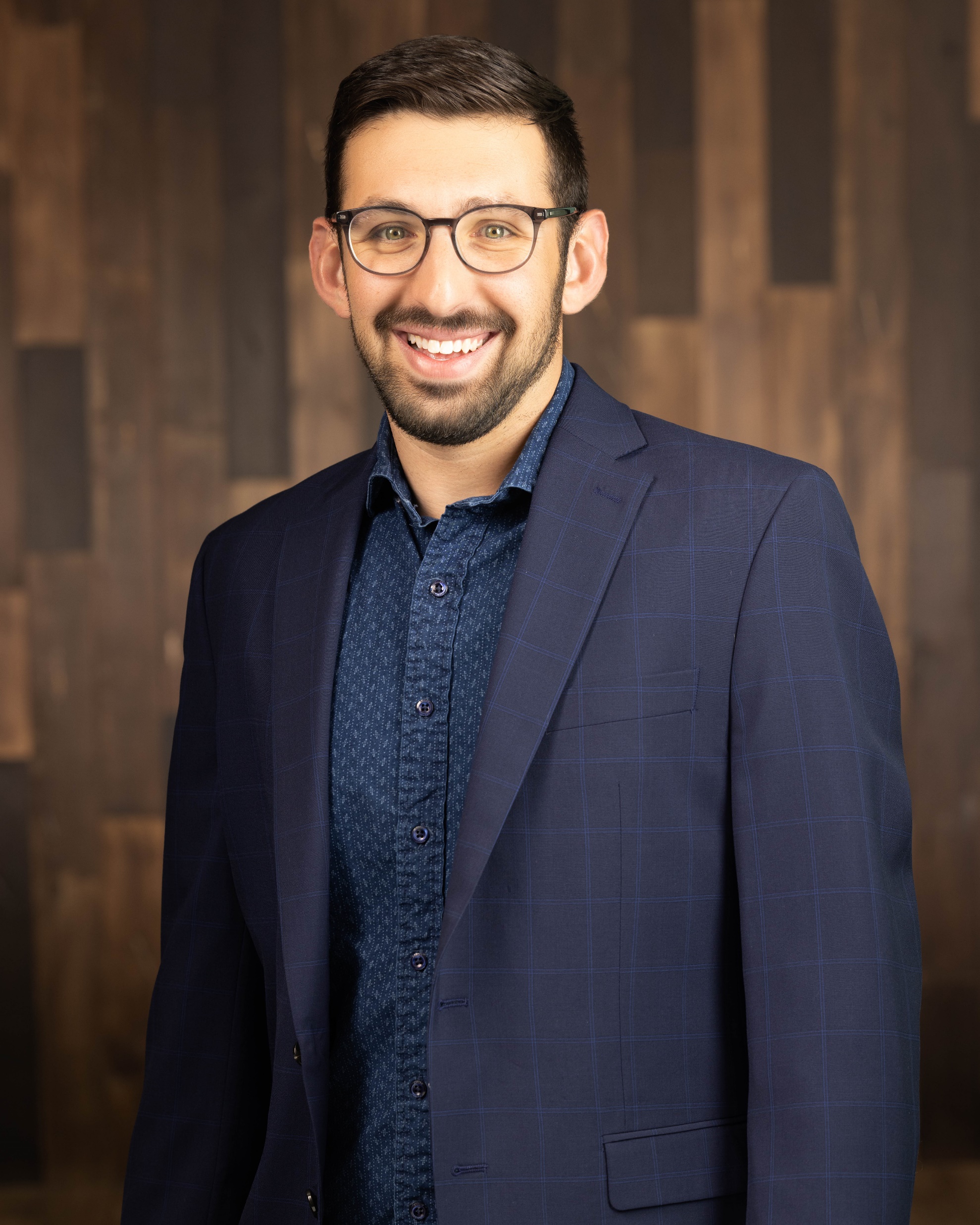 Caitlan FlisAssistant Policy Director, Office of Ohio Governor Mike DeWine
Dr. Kelly CohenEndowed Chair, Aerospace Engineering and Engineering Mechanics, University of Cincinnati
Zach ShumanNational Aviation Services Practice Leader, Woolpert
Ethan KriminsPresident, Flight Profiler
Jason LorenzonProfessor of Aviation Law, Kent State University
Shannetta GriffinAssociate Administrator for Airports, FAA
2023 National Advanced Air Mobility Industry Forum Questionnaire
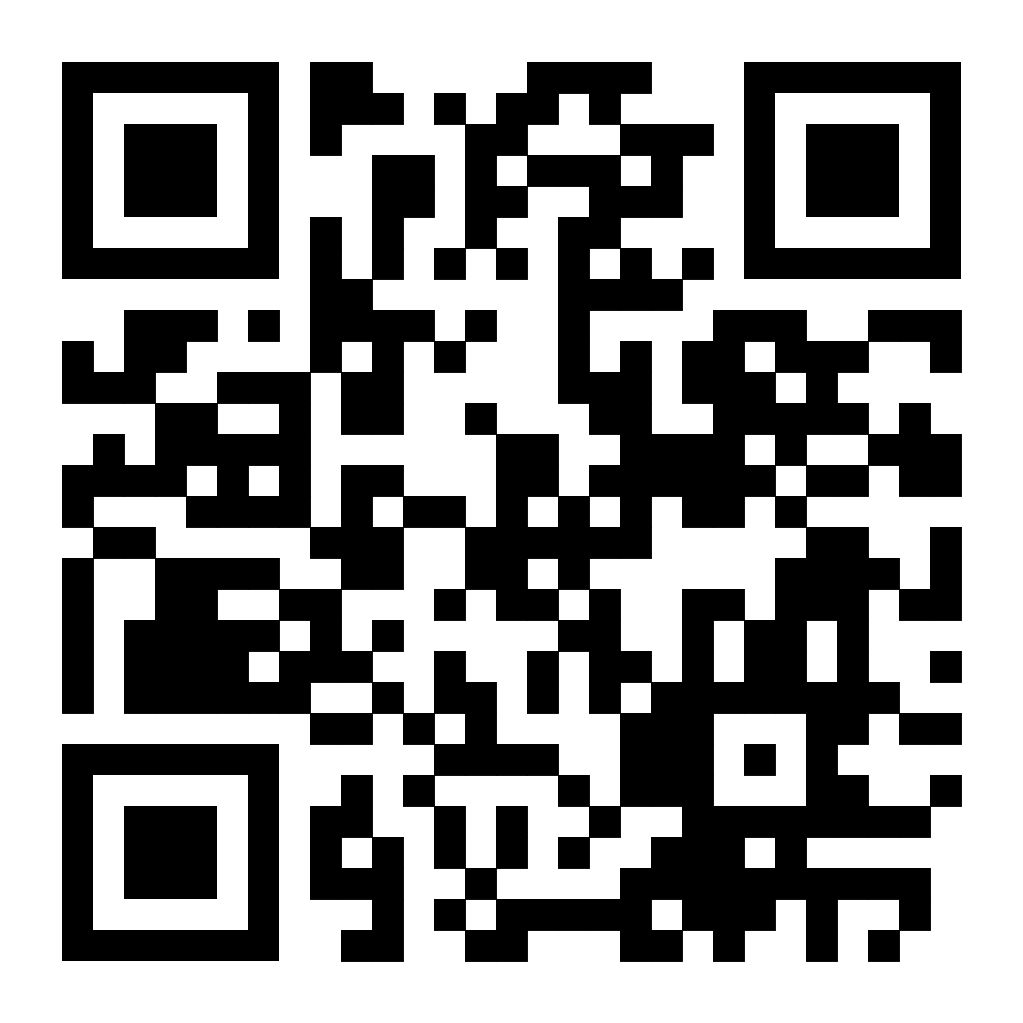